Progoni i sloboda Crkve
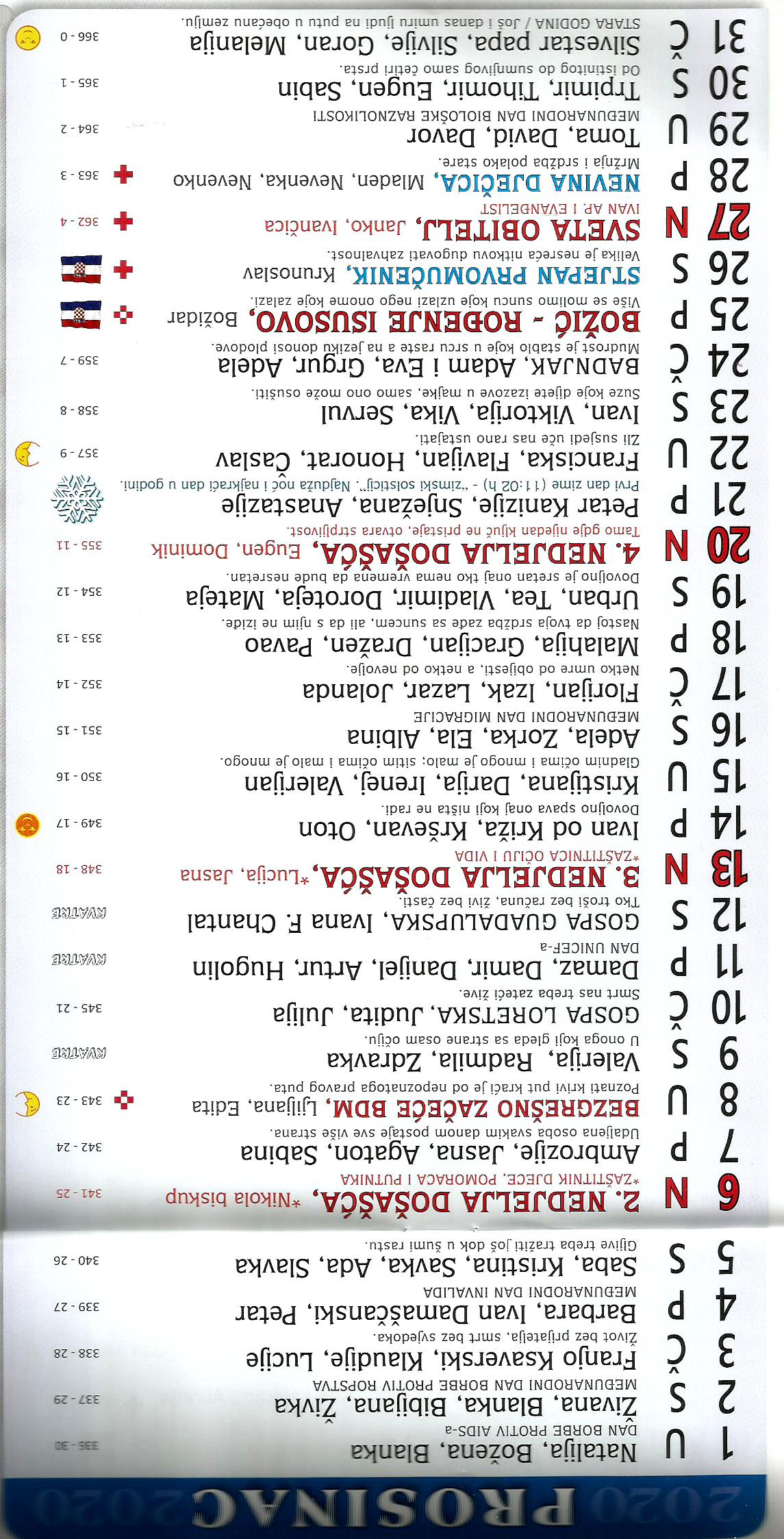 Progoni i sloboda Crkve
- prvi mučenik Crkve - sv. Stjepan
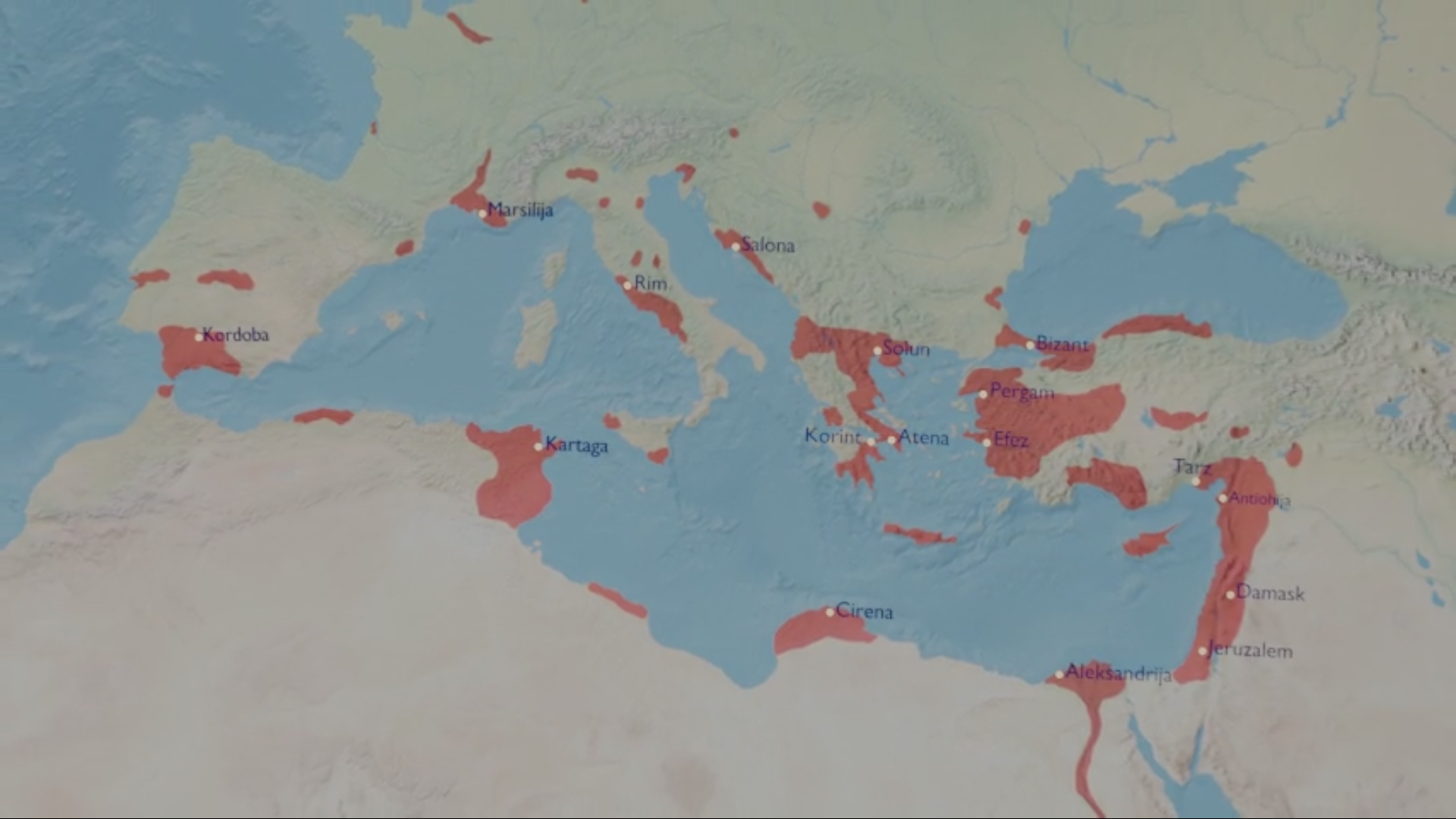 Progoni i sloboda Crkve
- prvi mučenik Crkve - sv. Stjepan

- progoni Crkve u Rimskom Carstvu:
		-rimska vlast u početku tolerirala 		 kršćanstvo
		-slijede sustavni i krvavi progoni    
             Crkve (Neron, Decije, Dioklecijan)
		-kršćani se često skrivaju u 	 		 katakombama
Crkva izlazi iz katakomba

	-313. Milanski edikt (car Konstantin)– 	 	kršćanstvo slobodna i ravnopravna 	religija u RC

	-380. car Teodozije – kršćanstvo proglašeno 	jedinom službenom religijom u RC
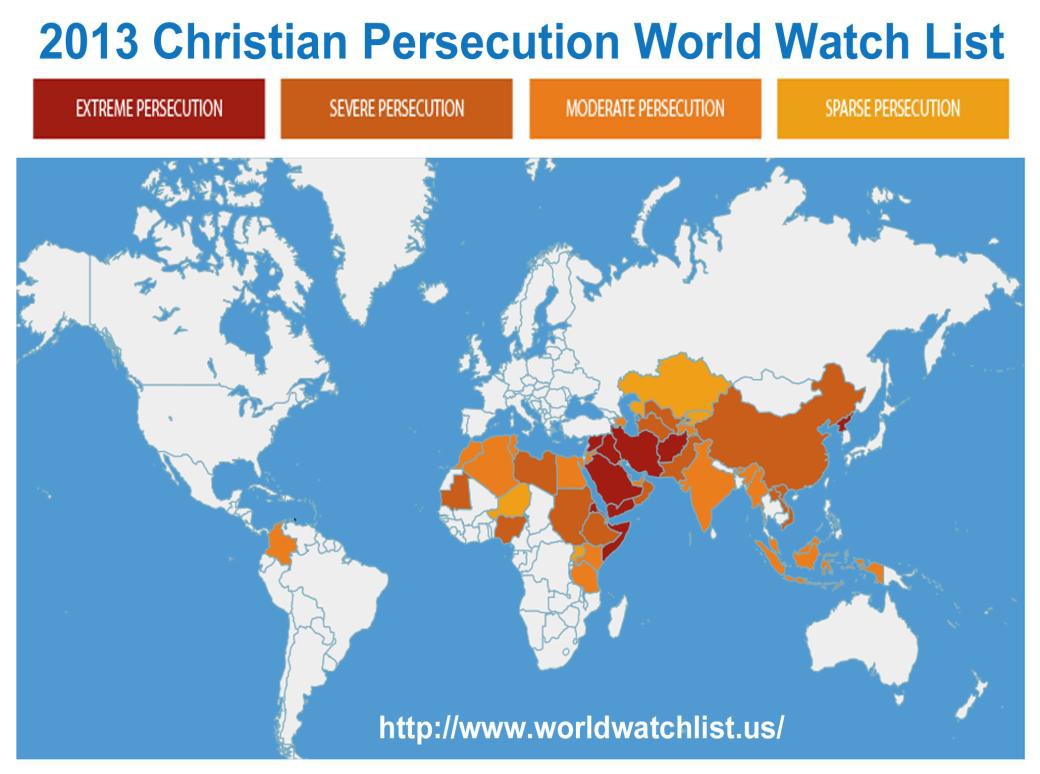 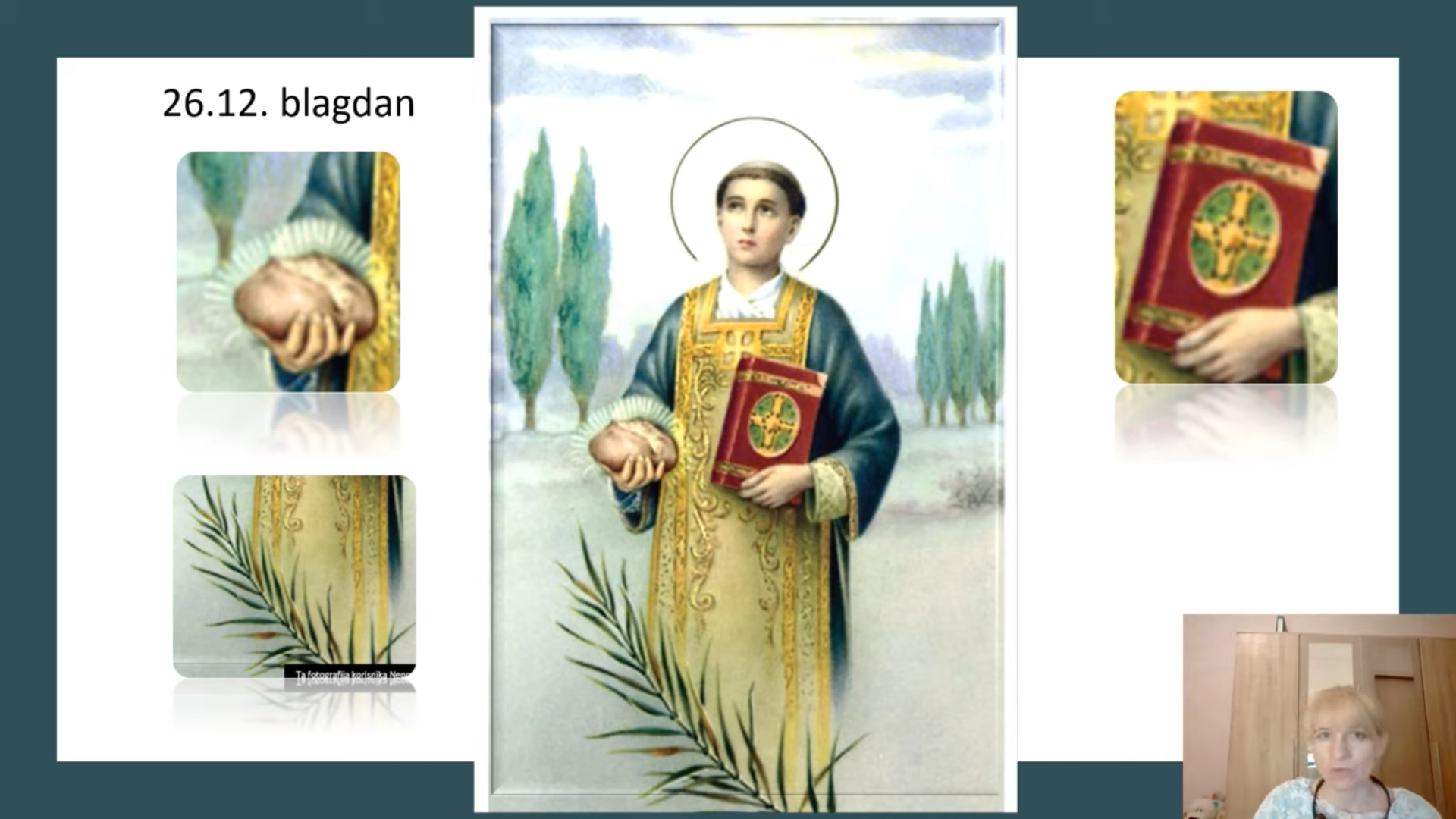 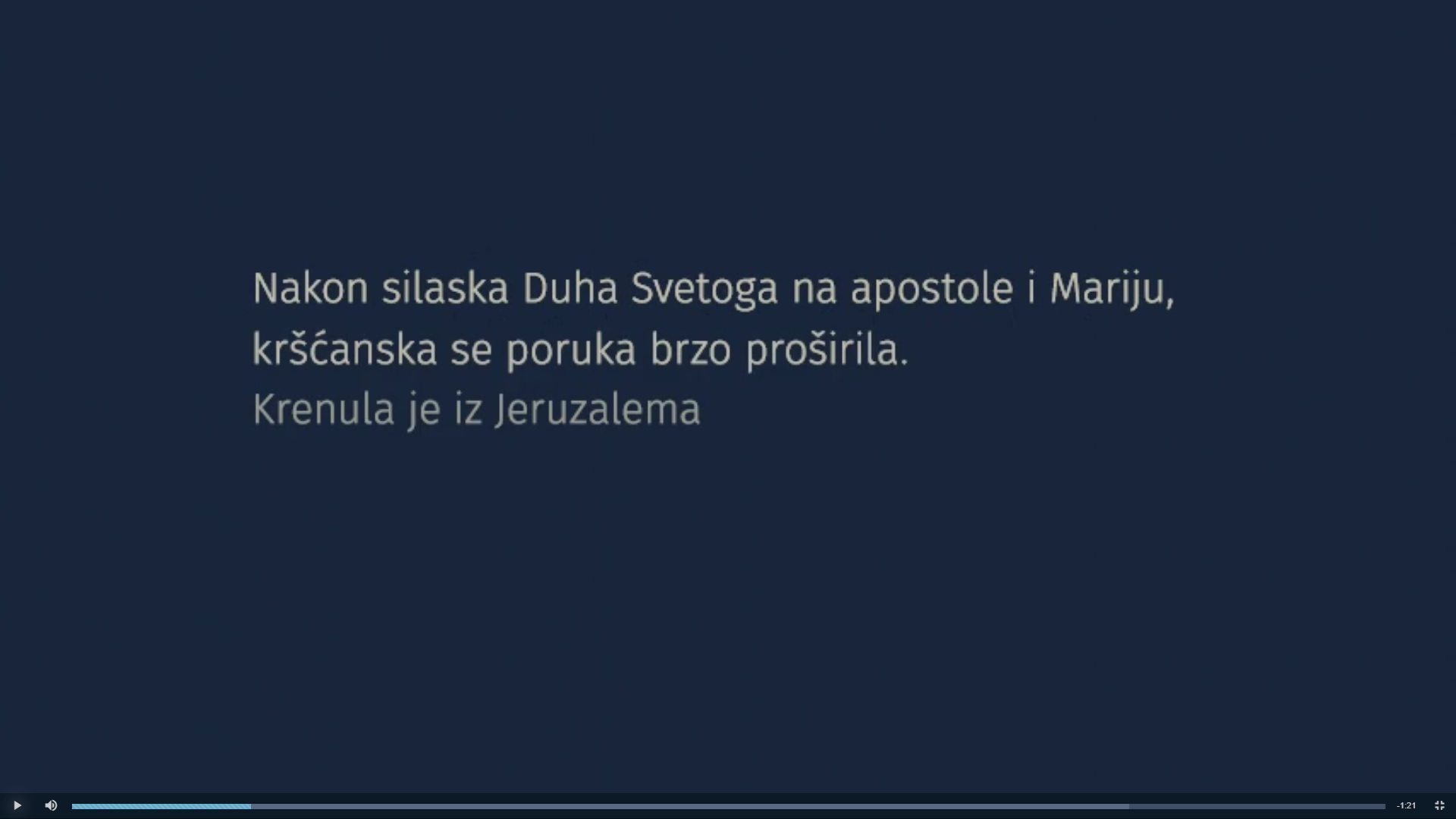 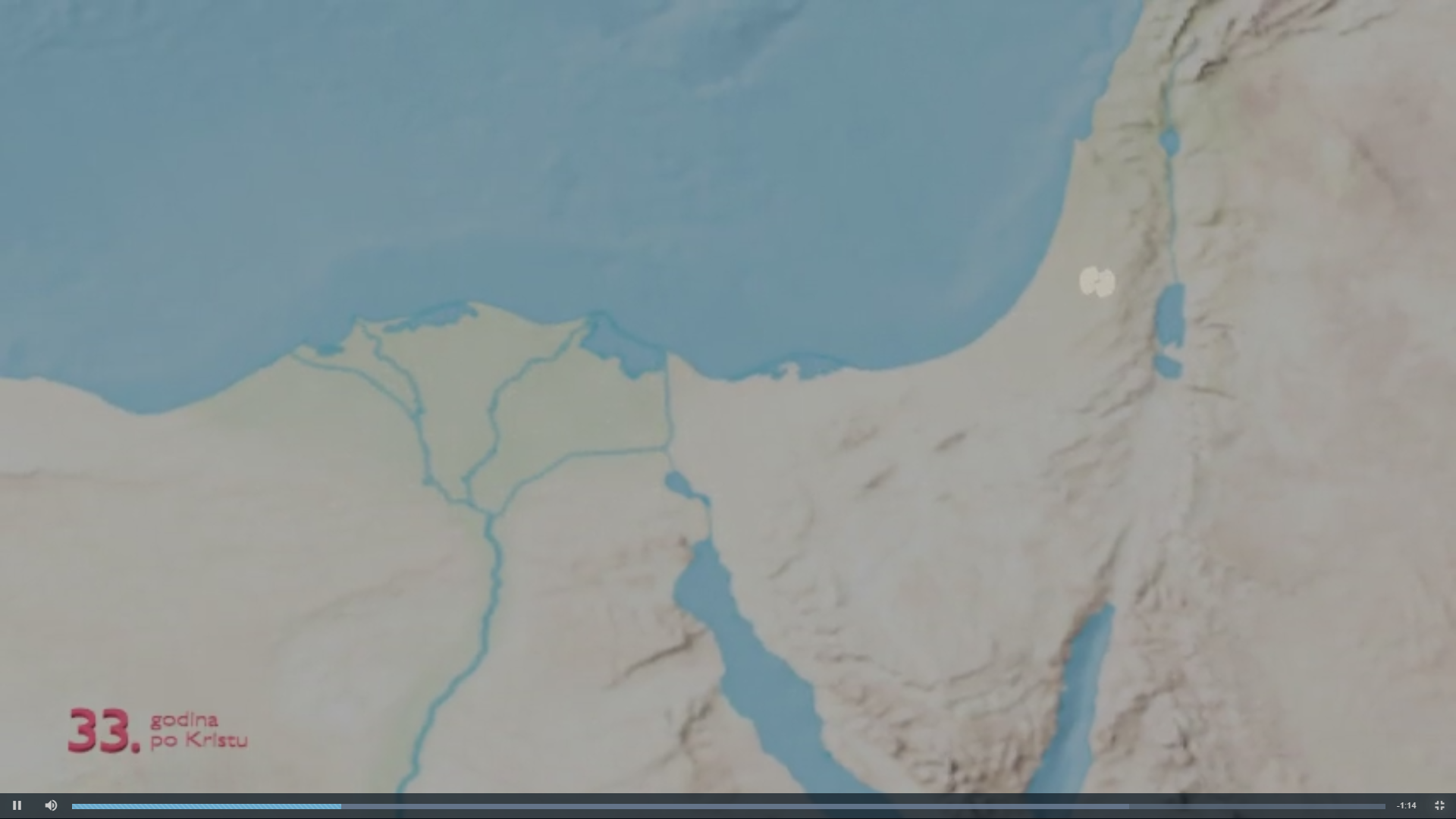 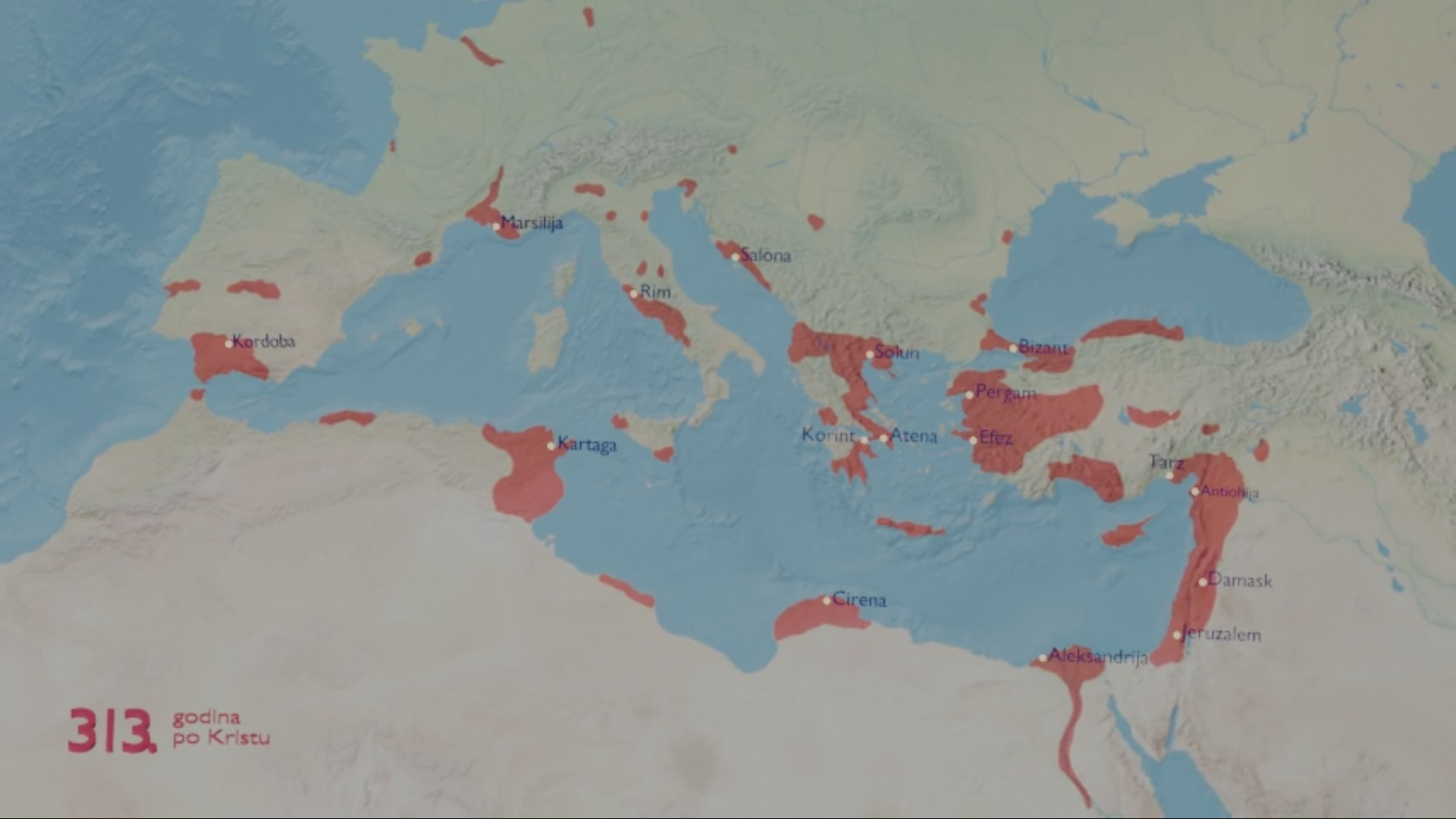 Kršćanstvo
Rimsko Carstvo
-mnogoboštvo

-car se smatra božanstvom

-podijela na više i niže slojeve društva

-niži slojevi nemaju jednaka građanska prava

-život ljudi iz viših slojeva društva vrjedniji je od života robova i nižih slojeva društva

-dobra se ne dijele
-vjera u jednoga pravoga Boga

-svi su ljudi jednaki pred Bogom

-svi imaju jednaka prava pred Bogom

-svaki je život jednako vrijedan i dragocjen

-sve im bijaše zajedničko
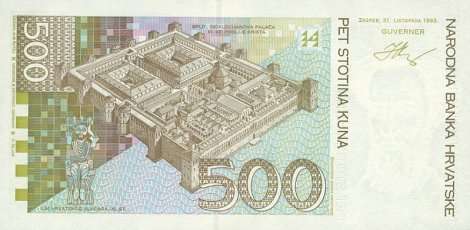 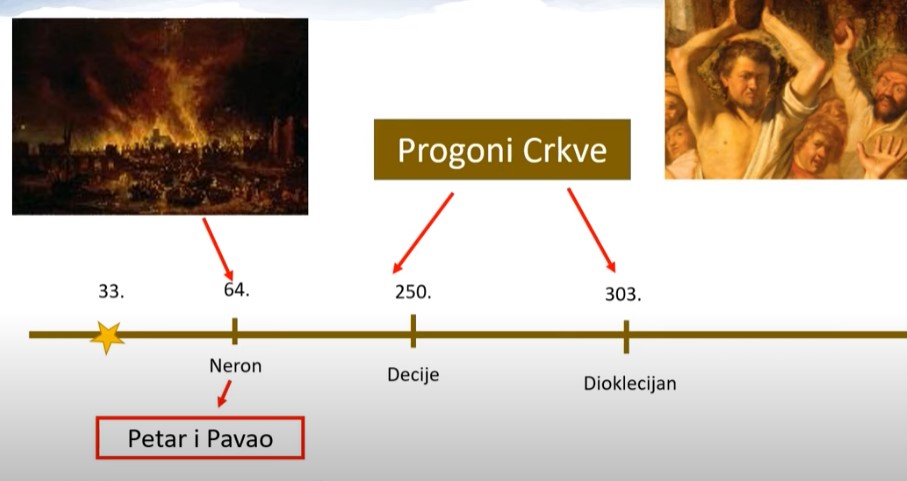